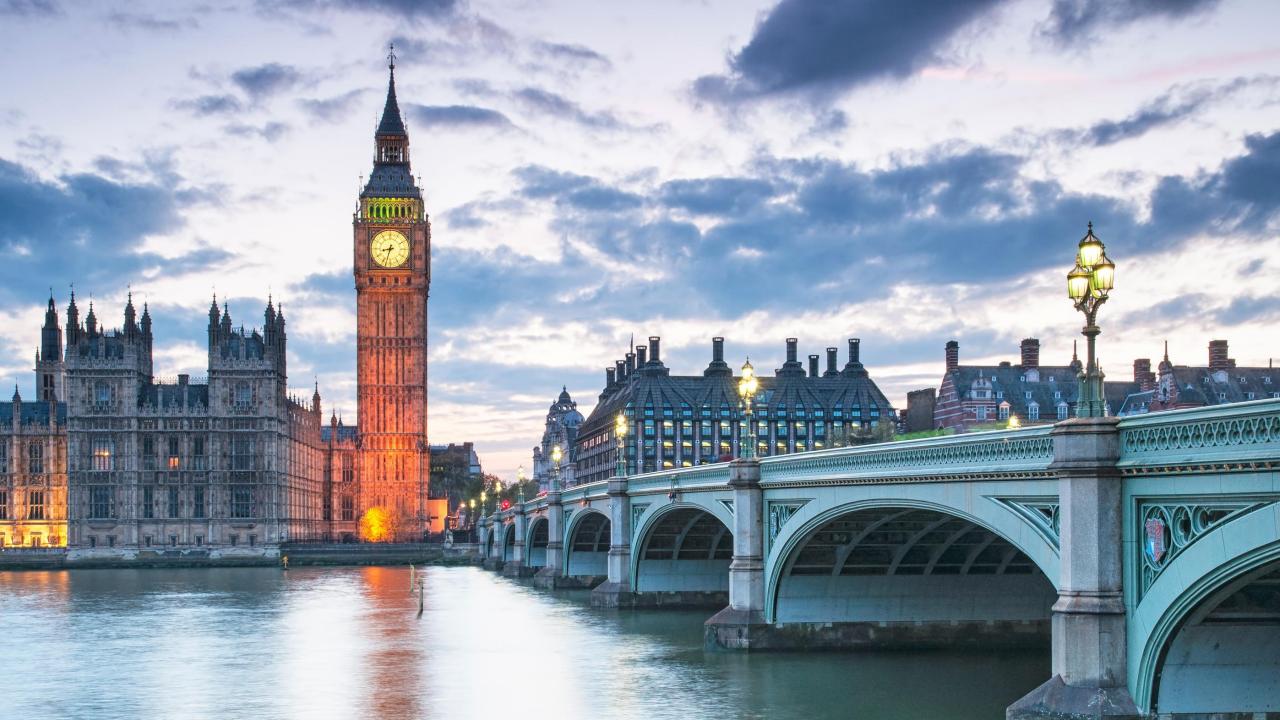 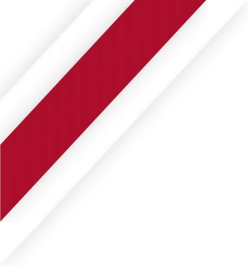 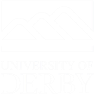 Summer School 2024

STUDY IN THE UK
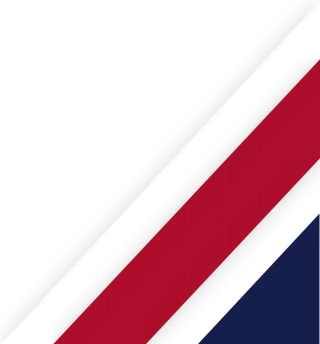 University of Derby
.
.


05
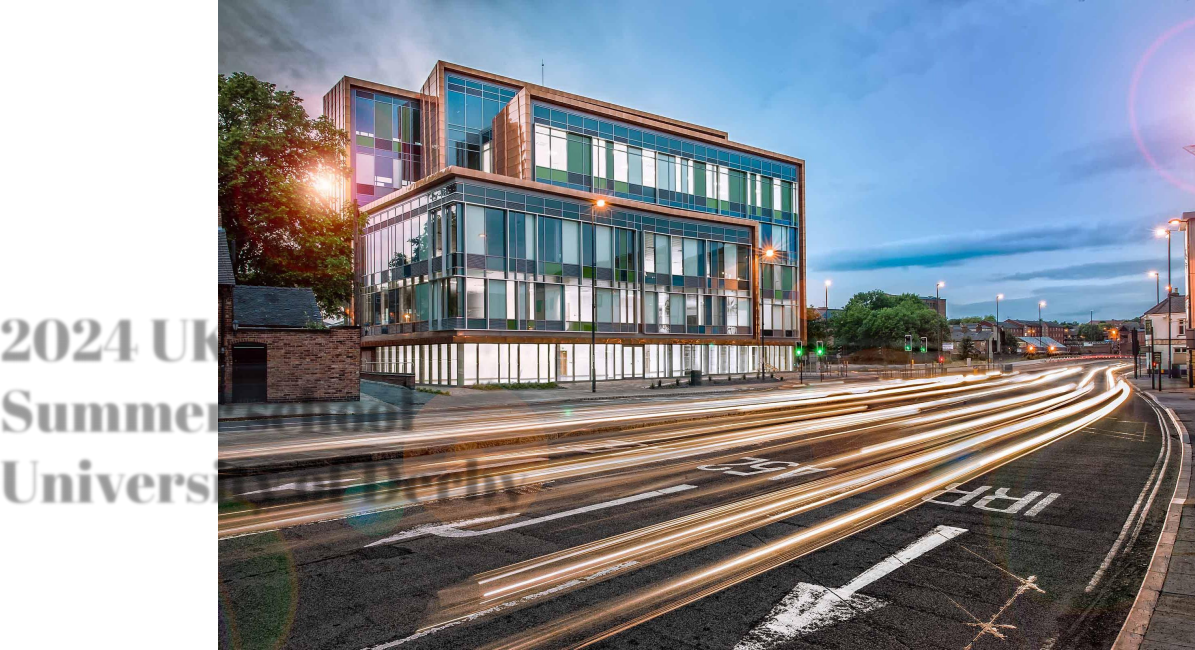 Part2/6
2024 UK
Summer School
University of Derby


All about Derby
#01
06



























#02
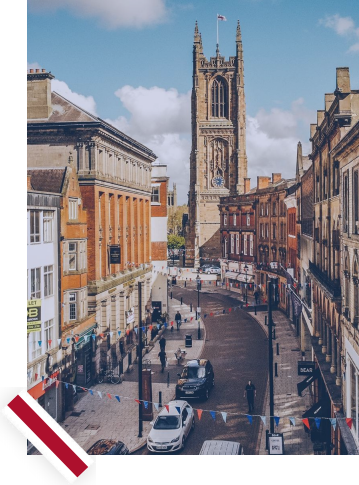 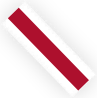 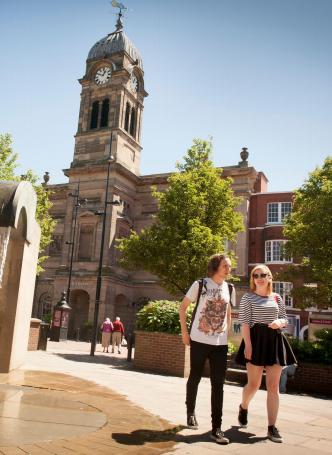 德比市
The city of Derby

德比市位于英格兰中心，紧邻英国最大国家自然森林公园 - Peak district。得天独厚的地理位置使得这里成为乡村徒步、山地户外等活动的理想场所， 为热爱户外休闲的人们提供了多样选择。

德比交通便捷，距离伦敦曼城等各大城市以及牛津剑桥等著名小镇都非常方便。

德比市起源于绞丝产业的繁盛时期， 至今仍保留着悠久历史的痕迹。同时，作为工业革命起源地之一，这里也孕育了劳斯莱斯等知名企业。也是丰田。阿斯通等国际知名企业所在地。德比市成为结合了现代工业与自然之美的独特之地， 吸引着各类游客和居民， 为他们提供了丰富多彩的生活体验。
大不列颠岛上的英格兰
英格兰拥有丰富的历史和文化， 地形多样且经济繁荣 。 其在文学 、艺术 、音乐和体育等方面取得了世界瞩目的 成就 。英格兰以其丰富的教育资源 、旅游胜地和商机吸 引着大量学子 、游客和商人 。这里融合了深厚的历史底 蕴和现代化的生活， 呈现出丰富多彩的景观和活力 。英 格兰是一个值得深度探索 、感受和留恋的地方。
伦敦希思罗机场距离德比大学车程约为
2 小时
德比市在哪里？
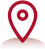 Derby
德比市位于英格兰中部， 从市中心距离伦敦市 区车程约为2小时15分钟； 前往伯明翰市约为1 小时； 前往曼彻斯特城约为1小时30分钟； 前 往剑桥及牛津约为2小时；
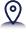 London
England
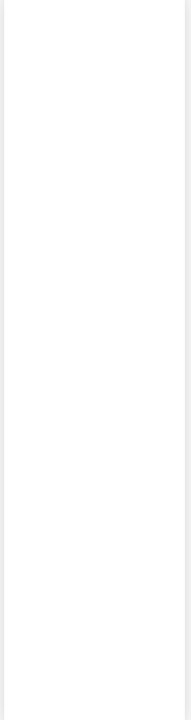 研学期间 你将在哪 里学习？

Where to study?
08
德比大学 (University of Derby ) 创于1851  年， 坐落于英格兰中心的德比市， 是英国著  名的公立综合性大学， 首批中英两国政府学  位互认大学 。有德比、切斯特菲尔德 、 巴克  斯顿3个校区， 颁授100多个学士 、硕士 、博  士学位 。有学生19000名， 包括来自40多个国家的留学生。


德比大学拥有全面的学科体系， 商科及艺术  全英排名前十， 同时优势专业还有旅游管理 、 酒店管理 、 法律 、教育 、机械工程 、 时装设  计 、艺术设计等。
德比大学以悠久的学术历史和卓越的科研成  就著称， 注重创新教学方法和实用能力培养。 近十年来， 学校投入2亿英镑改善设施， 为学  生提供理想的学习环境， 致力于职业生涯的  成功准备。


作为多元文化的 一 部分， 德比以技术和创新  而著称， 是众多全球公司的据点， 包括劳斯  莱斯 、 丰田和庞巴迪 。德比大学获得英格兰  教育部颁发的“ 卓越教学和学生成果框架 （T  EF） ”金奖， 证明了在教育质量和学生成就  方面的卓越表现。
德比大学
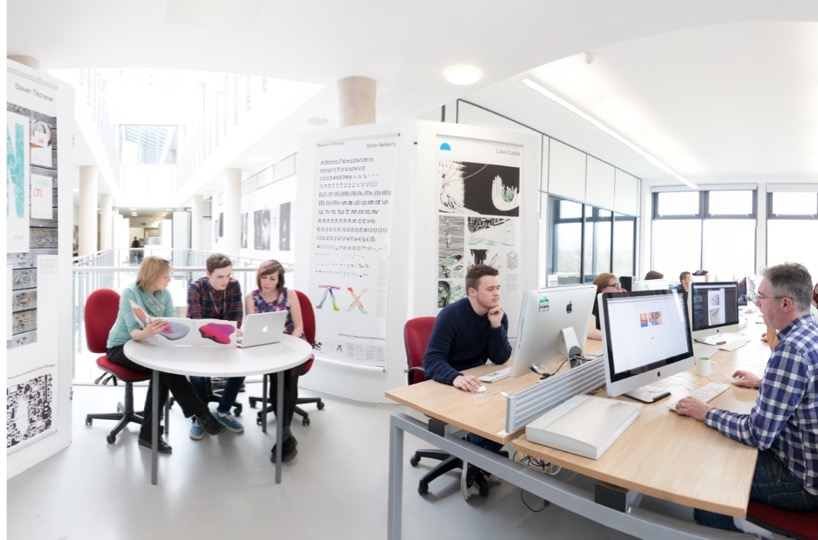 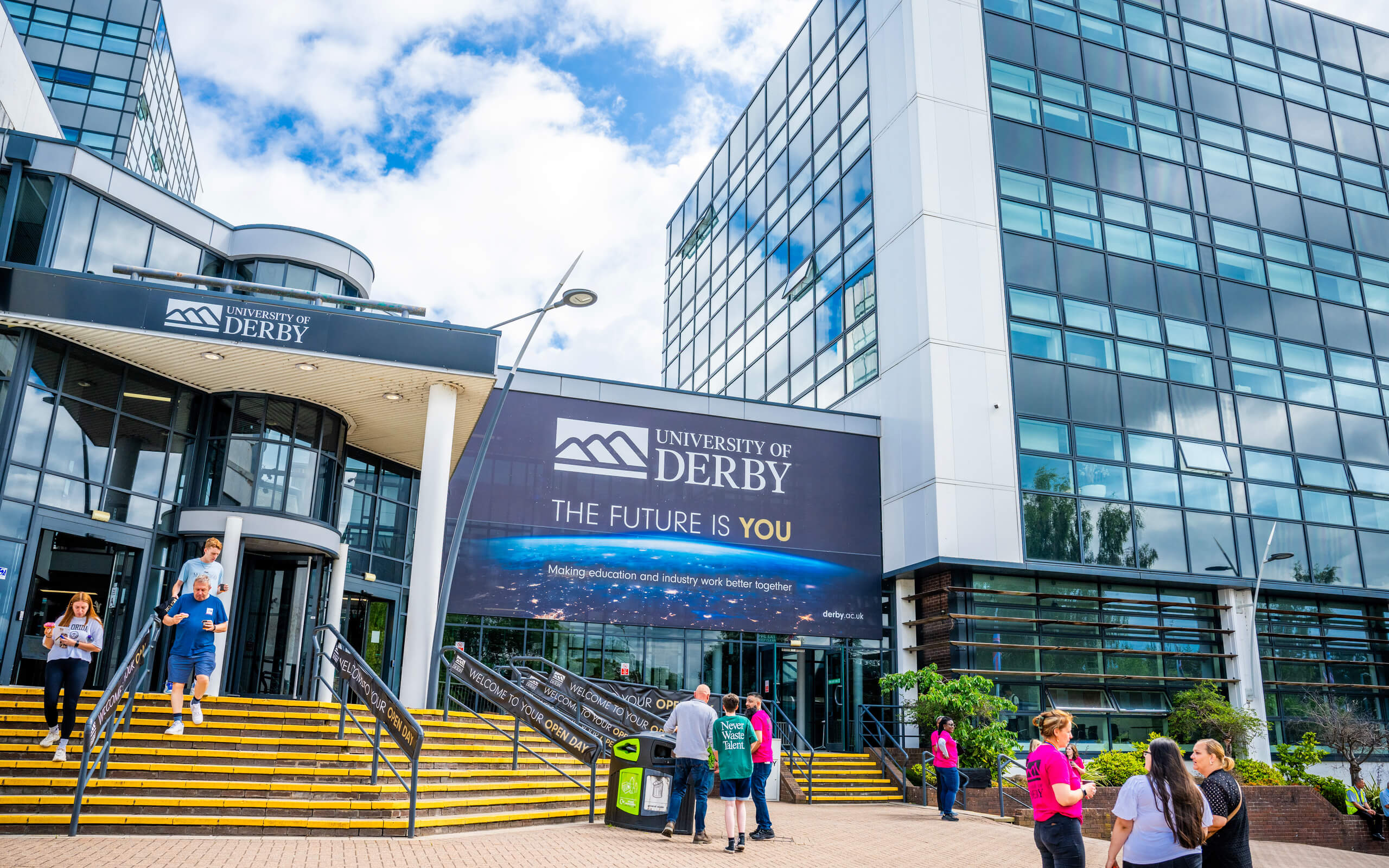 Student
accommodation
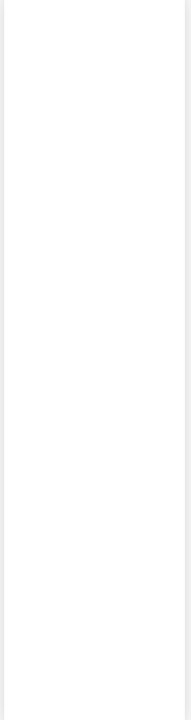 .


09
研学期间 你将住在 哪里？

Where to live?
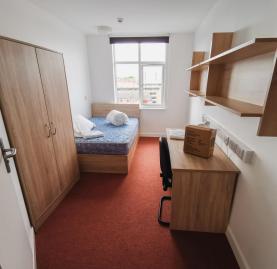 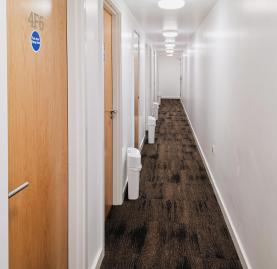 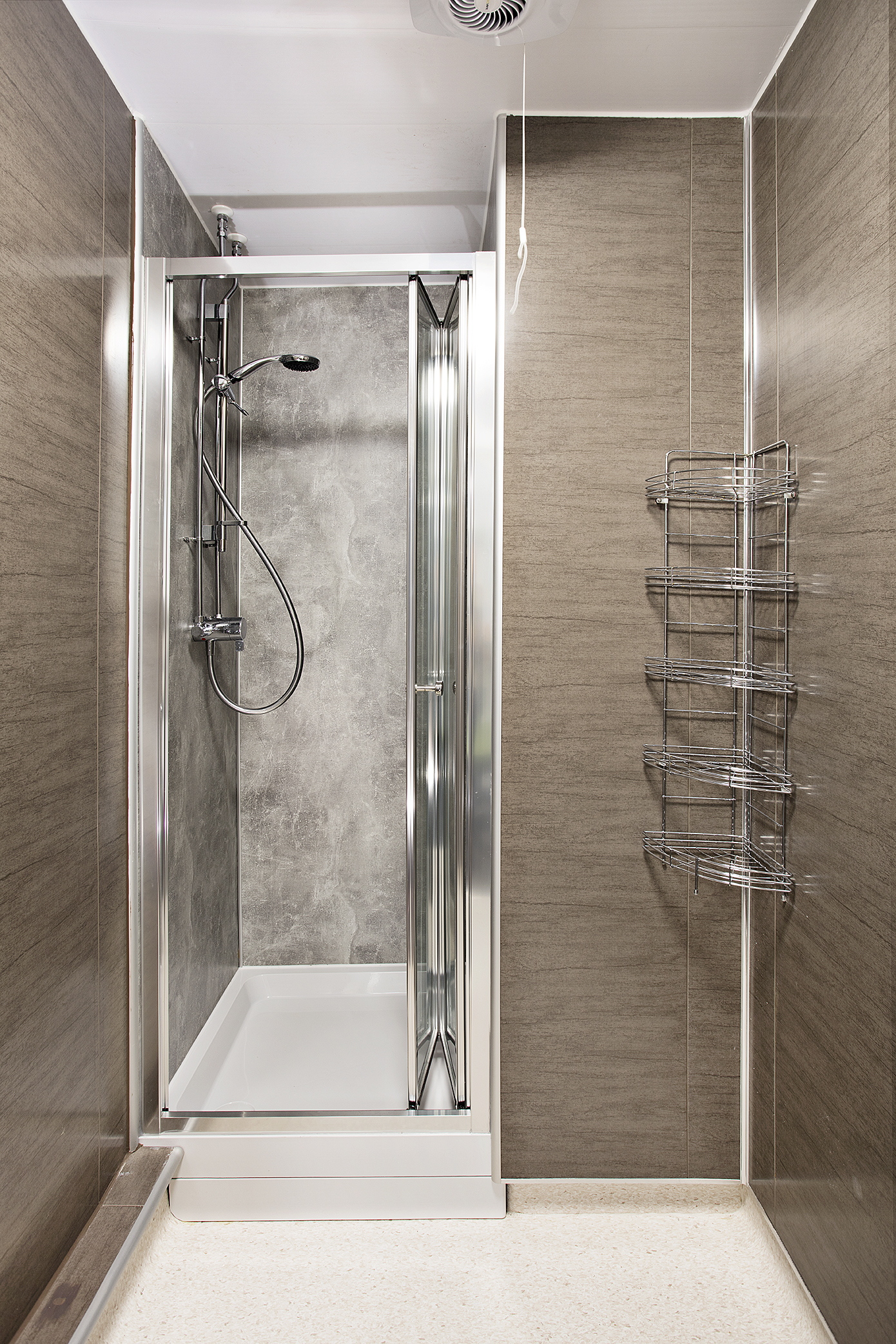 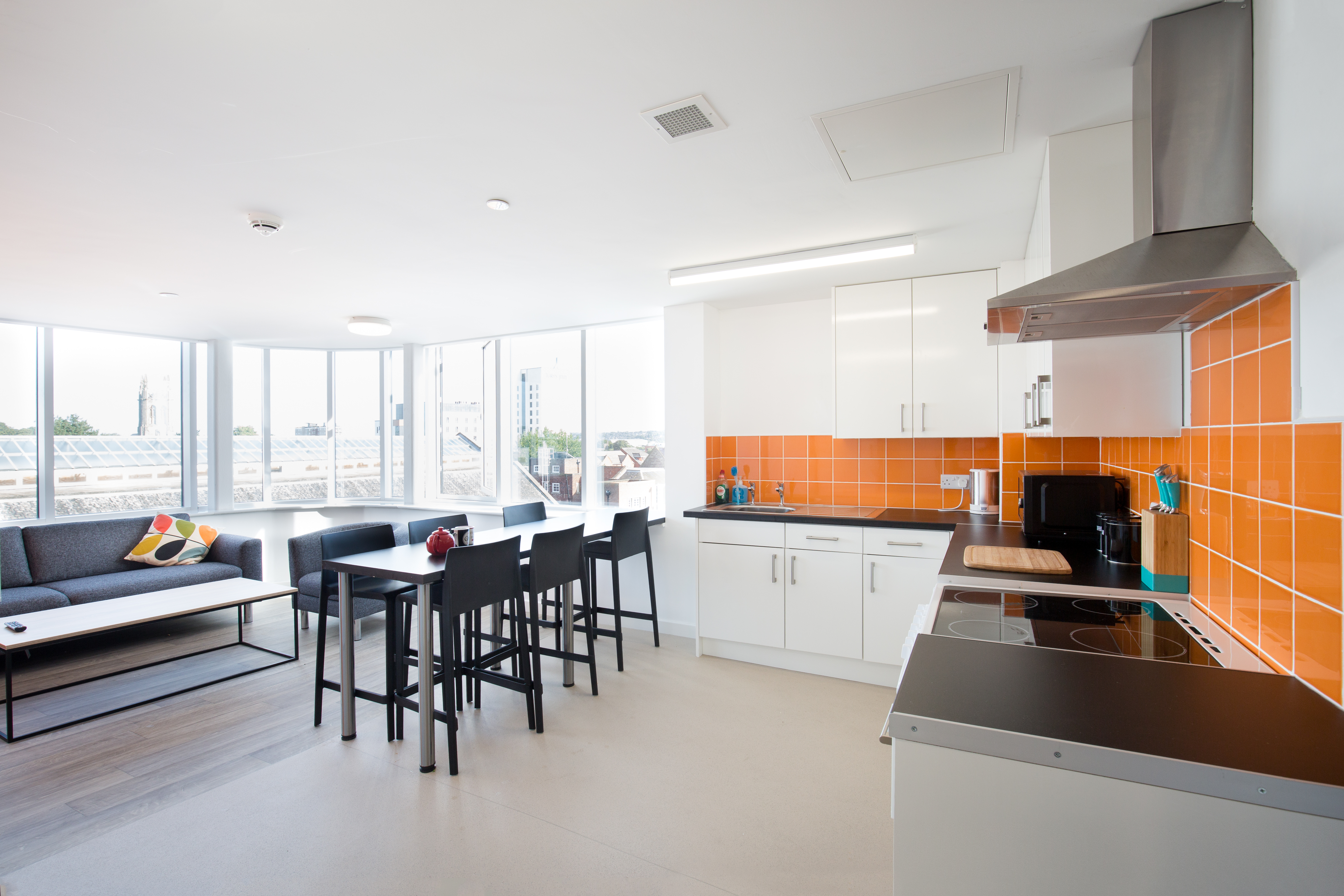 .
.


10
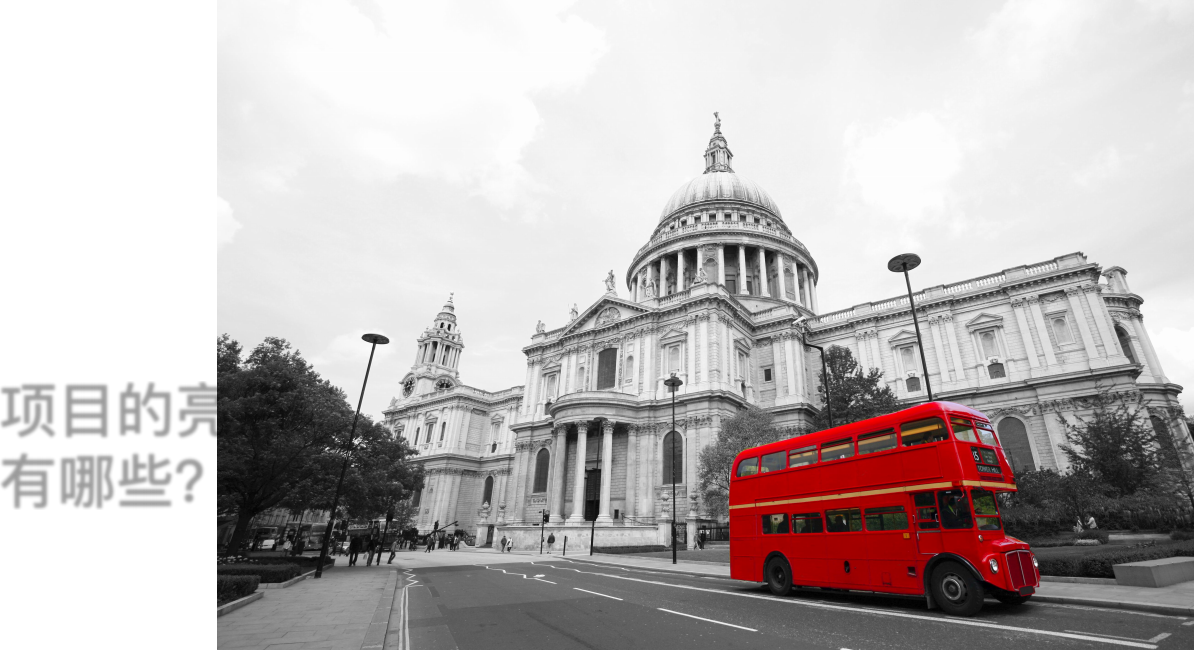 Part3/6
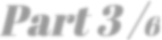 项目的亮点 有哪些？

Program features
01









02










03
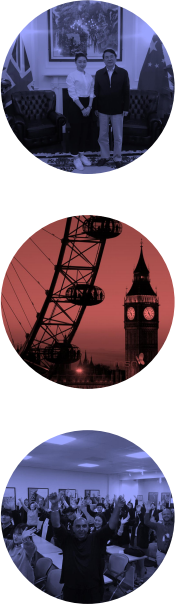 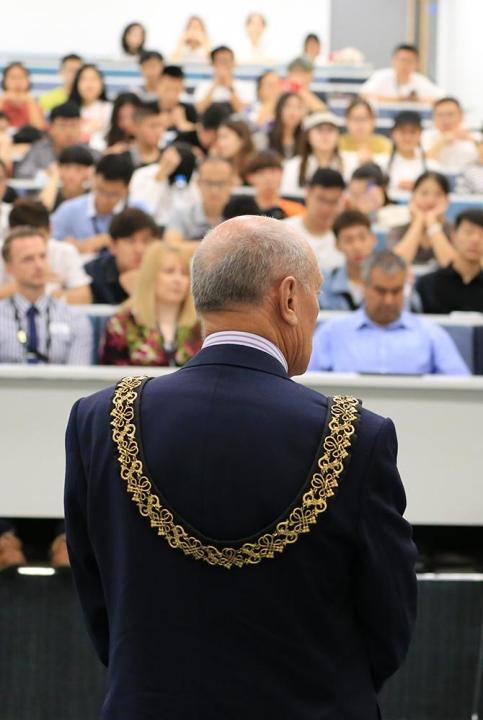 .


11
官方课程专业背书
德比大学的官方夏令营课程旨在为学生提供一场沉浸式  的海外微留学体验， 学生不仅可以参与充实的课堂学习， 还能深入了解多元专业课程领域 。小班教学模式， 涵盖  艺术 、商科 、 IT 、机械工程等多个领域， 为学生提供挑  战性和富有创意的课程， 提前感知并体验到海外大学课  堂的独特风采。
游学兼顾知世之深
日常学习的同时沉浸在英国丰富的人文与历史之中 。穿 梭于伦敦街头， 融入古典与现代， 打卡世界著名景点 ； 在康河畔泛舟， 感受世界一 流学府的学术氛围； 游览古 老神秘的城堡， 挖掘千年的历史底蕴等， 更近距离感受 科技与文化历史的奇妙融合 。这不仅是学术之旅， 更是 一场丰富多彩的文化之旅， 让学生在探索中汲取知识的 同时， 品味英式生活的多样精彩。

完善服务全面保障
项目全程小组式服务和专业化管理 。项目已成功平稳运 行多年 。 国内出发的师生比例为1 :20， 确保学生们在海 外留学中获得沉浸式的体验 。为保障教学质量和安全， 我们实施完善的管理措施 。学生将入住德比大学学生公 寓， 公寓配备了24小时安保和全方位电子监控系统 。此 外， 全面的保险服务确保学生在研学过程中的安全， 提 升整体体验舒适度。
.


12
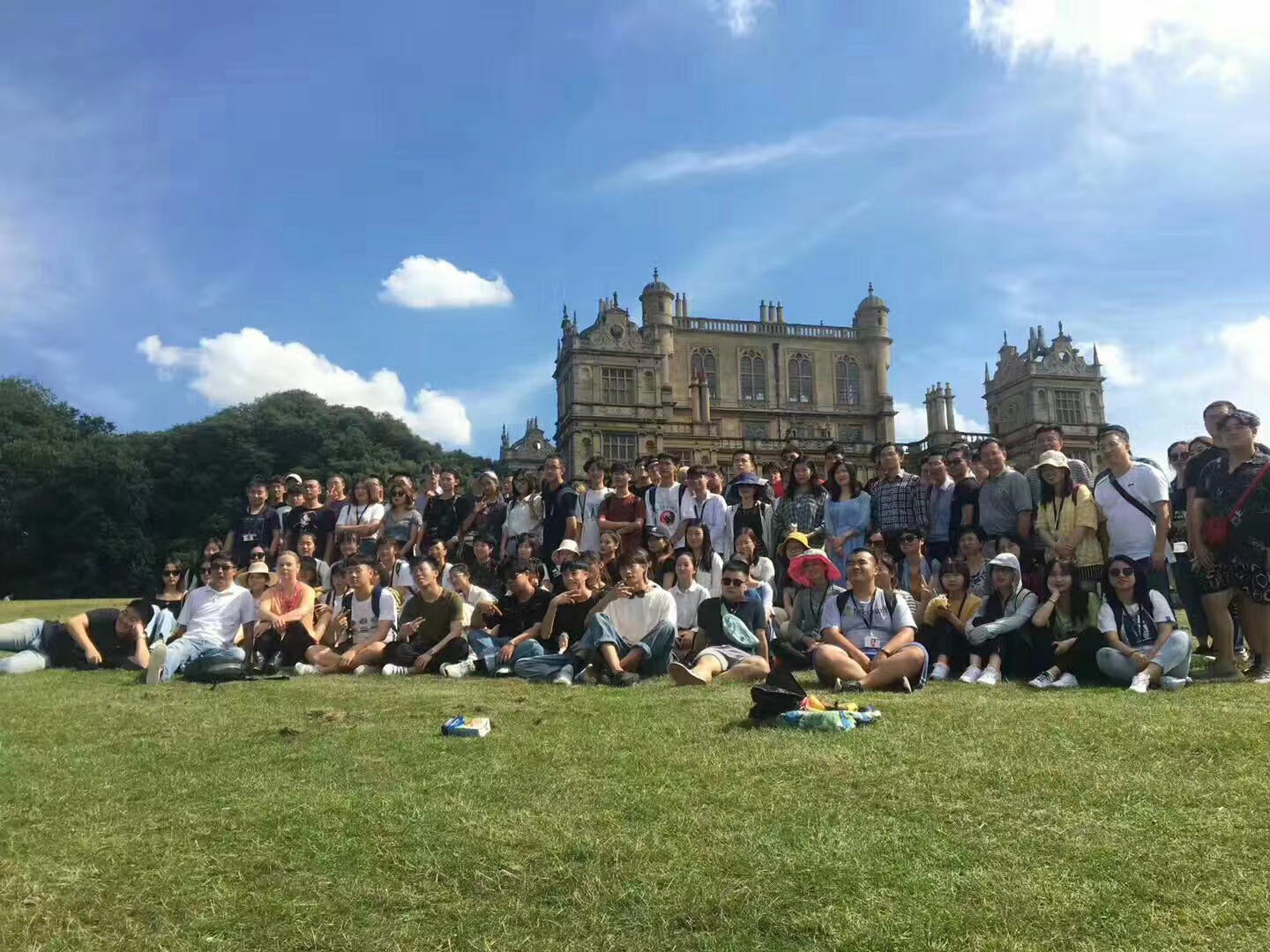 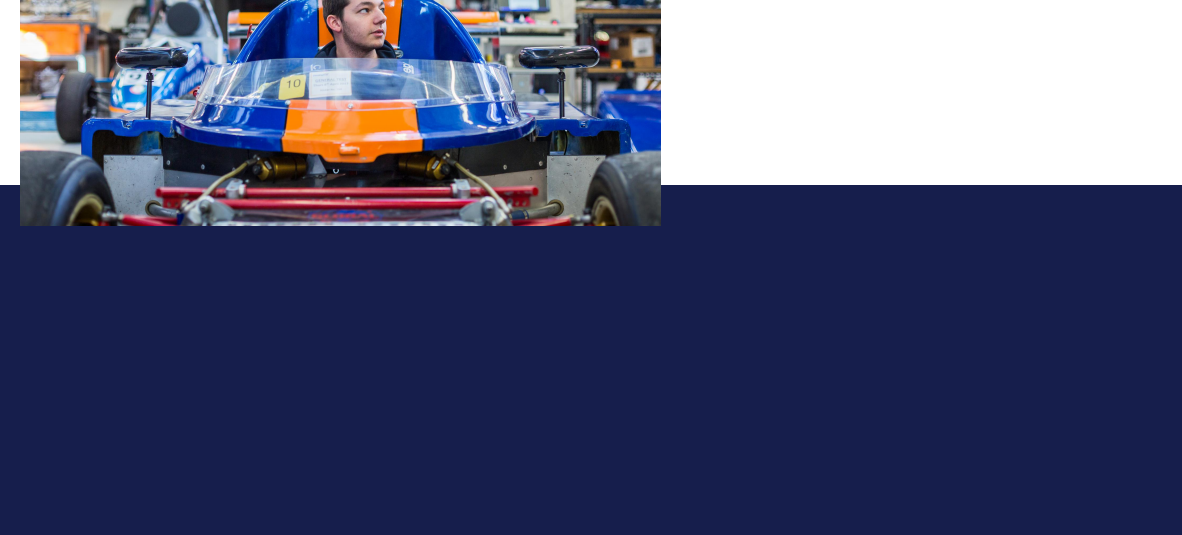 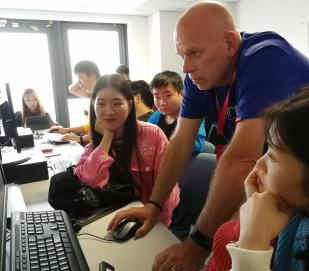 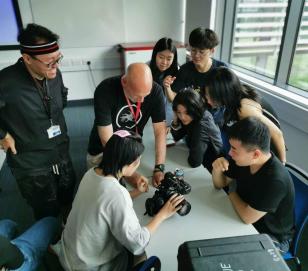 .
.


13
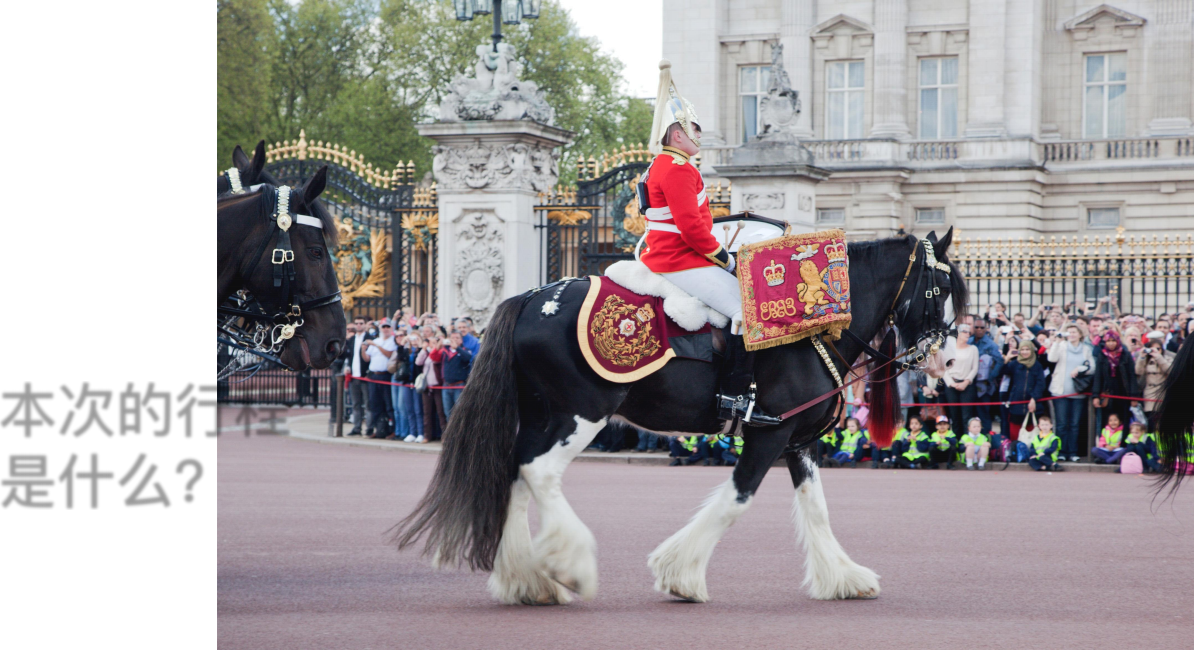 Part4/6
本次的行程 是什么？


All about itinerary
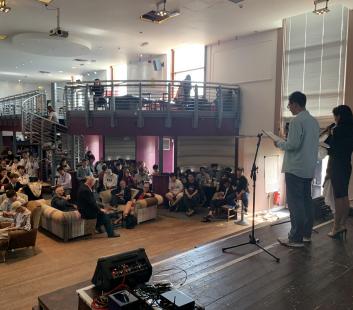 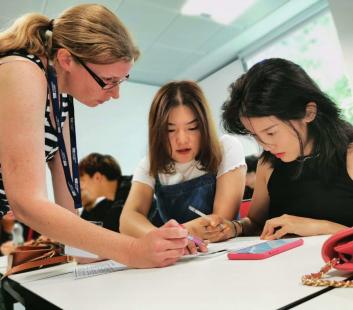 14
Summer
School Guide
Learning
Learning
 周一至周四上午参与德比大学的专业英语课程， 并参加德比大学邀请的特邀嘉宾讲堂， 包括本地历史学家 、文化专家 以及来自德比大学和英国一些顶尖大学的 学术专业人士 。
下午则将参与德比大学特定专业的实践体验课， 具体行程根据专业而有所调整。

Trip
周五和周六， 学生将启程前往多个城市进
行参观旅行， 包括剑桥 、牛津 、伦敦 、约
克 、诺丁汉。周日则是自由活
动时间， 实际参观城市的顺序可能根据实
际情况进行合理的调整。
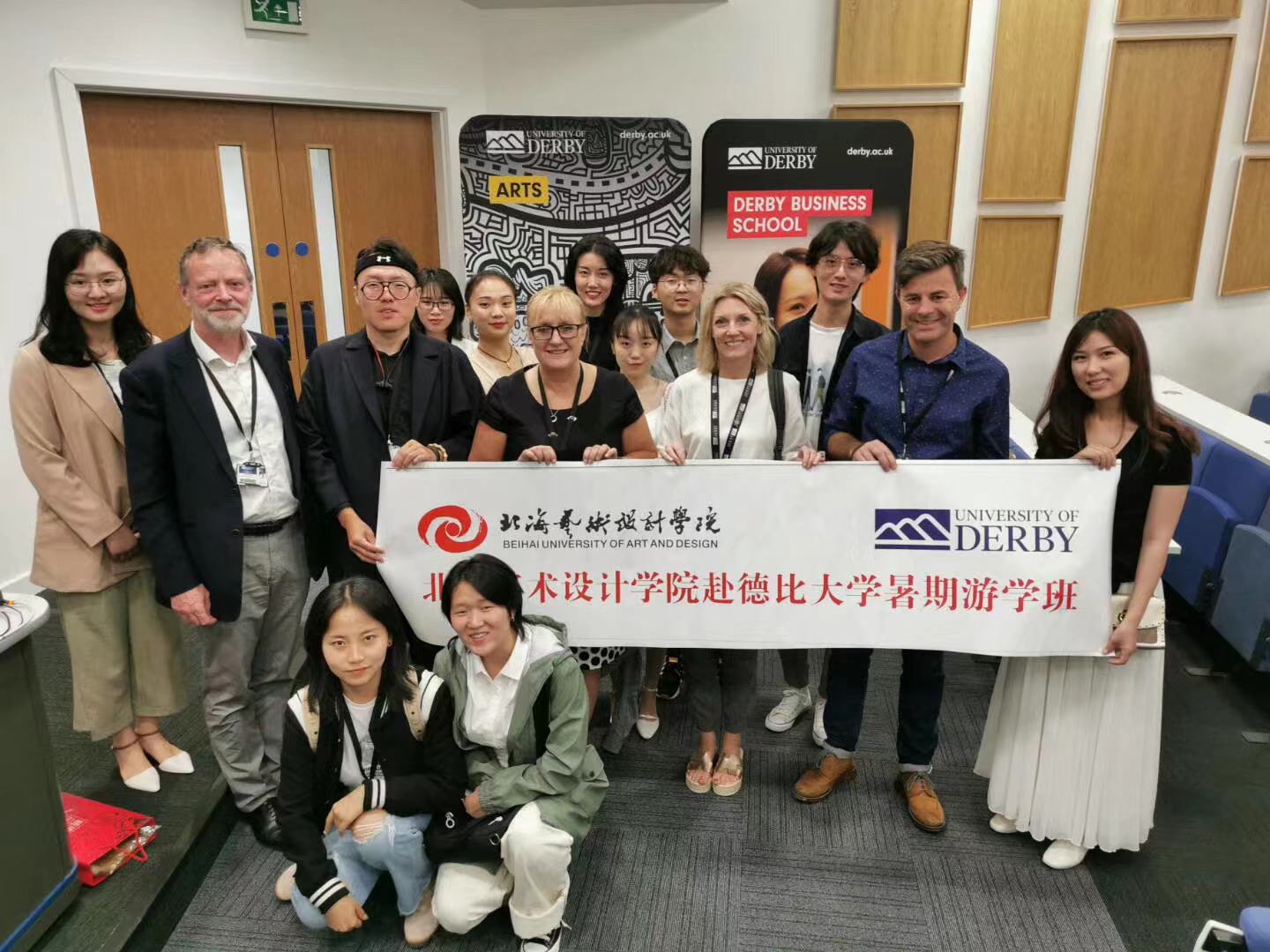 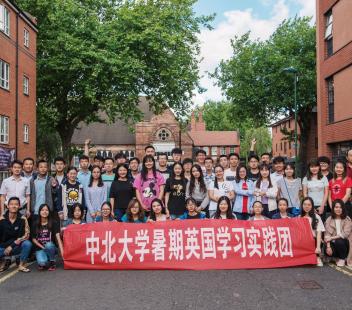 15


Week 1
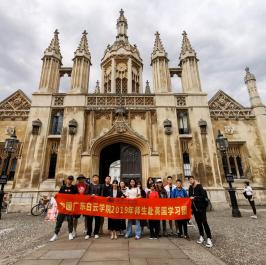 部分团队在剑桥的合影
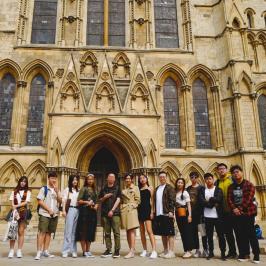 部分团队在约克的合影
16


Week 2
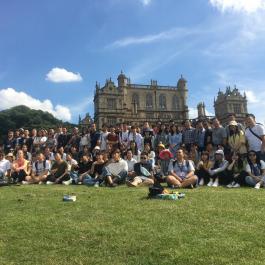 部分团队在诺丁汉的合影
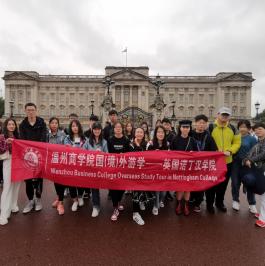 部分团队在伦敦的合影
部分团队在伯明翰的合影
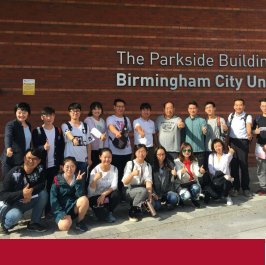 17
Week 3
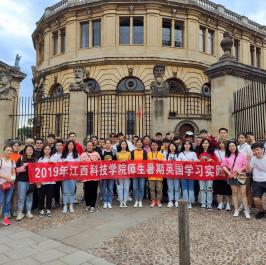 部分团队在牛津的合影